Demonstrating Tools for Supporting Programs Along Different Stages of the Evaluation Life Cycle
JBS International, Inc.
Nicole Vicinanza
Peter Lovegrove
Leith Lombas
Stacey Houston

Center for Creative Leadership
Valerie Ehrlich
Session Overview
Introduction
Session Rationale, Goals
Peter Lovegrove: Life cycle stages
Valerie Ehrlich: Beginning the conversation 
Leith Lombas: Effective logic models
Stacey Houston: Questions, analysis for life cycle stages
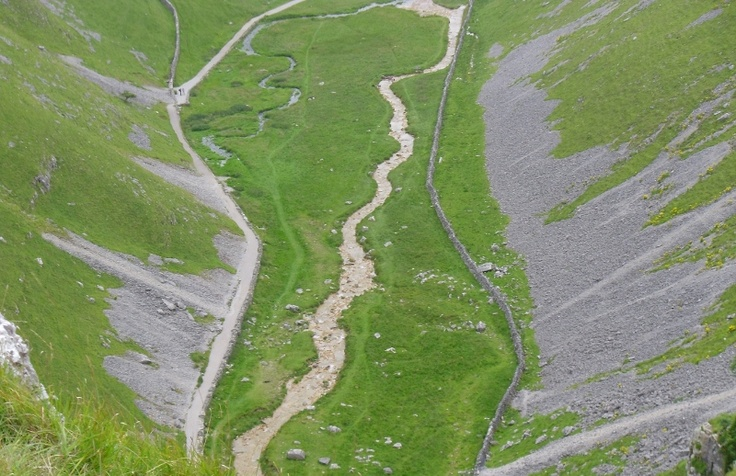 Introduction
What is the evaluation life cycle?
Varying evaluation capacity, needs/goals, responsiveness
Different definitions of program success
Is chasing the gold standard always best?
How to get started?
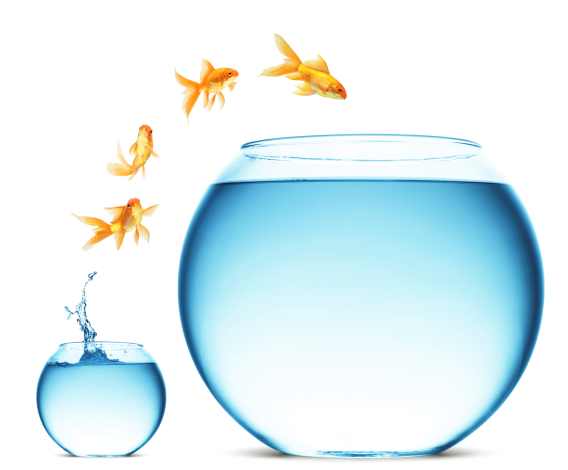 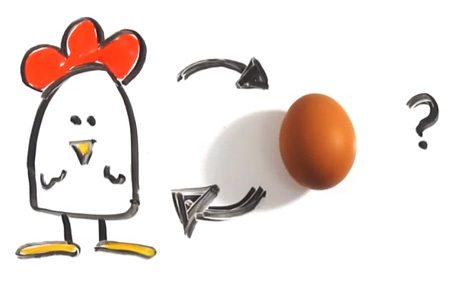 Goals of the Presentation
Explain the evaluation life cycle
Tools to spark conversations/ideas, mobilize evaluation 
Begin a conversation
Formally outline program and its outcomes
Questions, analyses, for different stages of program development
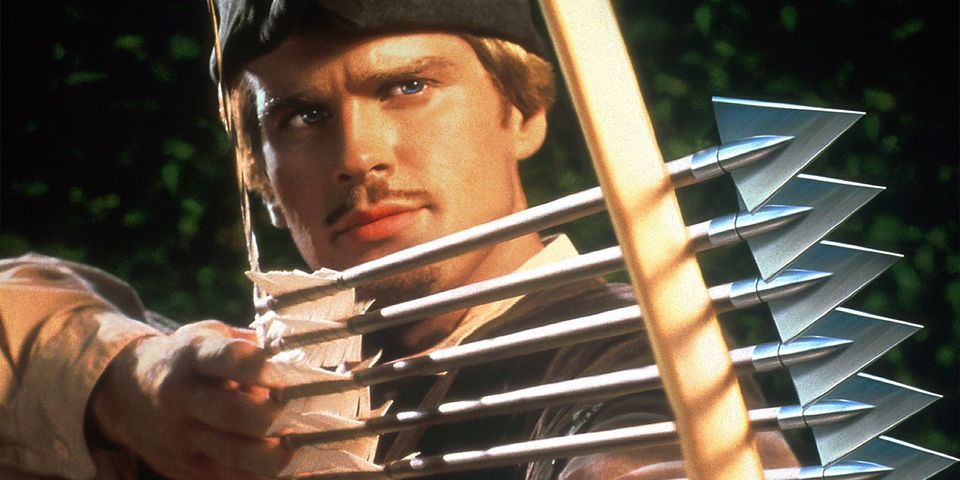 Evaluation Life Cycle
Concept
Time
Presence of a need, buy-in
Design
Know context, task plan, logic model (TOC)
Pilot
Performance Measurement, Implementation
Outcomes Study
Early Implementation
Full Implementation
Impact Study, value added
Scaling Prep
Impact Study, replication, varying contexts
Impact Study, varying contexts
Early Scaling
Impact Study, value added, contexts
Full Scaling
Maintenance
Performance Measures, Outcomes